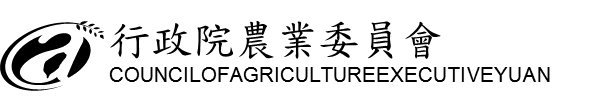 「農民健康保險條例」部分條文修正草案－推動試辦農民職業災害保險
推動試辦農民職業災害保險
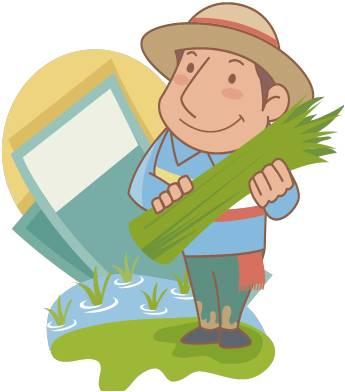 目前農保無職業災害給付項目，但農民田間工作卻潛藏職業傷害危機。
賴院長於106年12月間指示，有關訂定農業(民)職業災害保險事宜，請農委會會商內政部研議納入農民健康保險條例(下稱農保條例)處理。
規劃原則
採自願性加保方式。
採「先傷後病」方式，優先試辦因果關係較為明確之「職業傷害」。
修正農保條例取得試辦農民職業災害保險及訂定相關子法之授權依據，後續由農委會訂定。
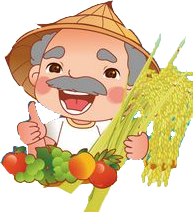 提高農民職業安全保障並營造友善從農環境
鼓勵青年農民返鄉投入農業
1
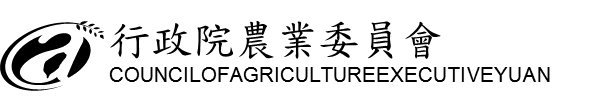 「農民健康保險條例」部分條文修正草案－推動試辦農民職業災害保險
推動試辦農民職業災害保險
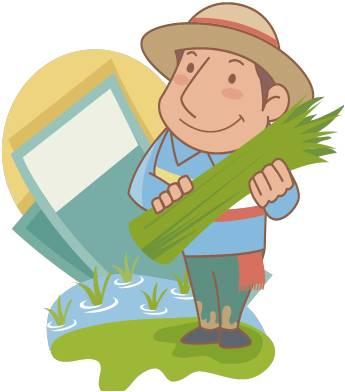 2
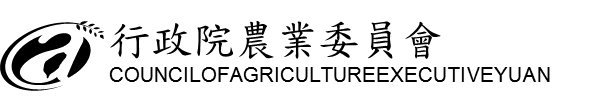 「農民健康保險條例」部分條文修正草案－推動試辦農民職業災害保險
推動試辦農民職業災害保險
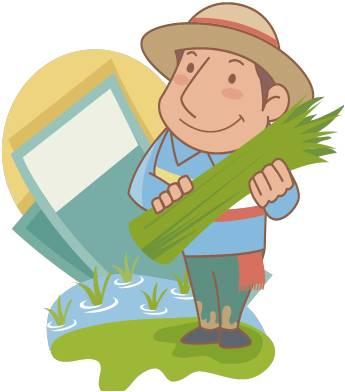 3
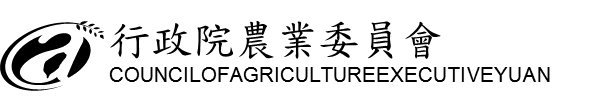 「農民健康保險條例」部分條文修正草案－推動試辦農民職業災害保險
推動試辦農民職業災害保險
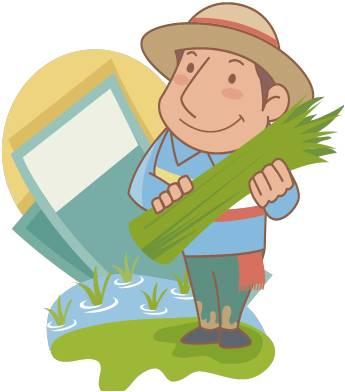 4
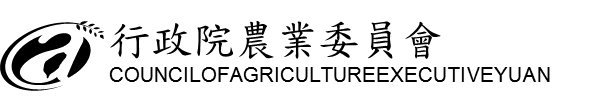 「農民健康保險條例」部分條文修正草案－推動試辦農民職業災害保險
推動試辦農民職業災害保險
預計107年11月起正式上路！
為加速推動試辦農民職業災害保險，農委會就相關授權子法訂定，將與農民健康保險條例修法作業同步進行。
目前保險費率的釐定已委託精算師精算評估中，對投保單位農會之教育訓練及對農民辦理宣導事宜等準備工作，亦將陸續展開推動，以確保農民職業災害保險如期上路。
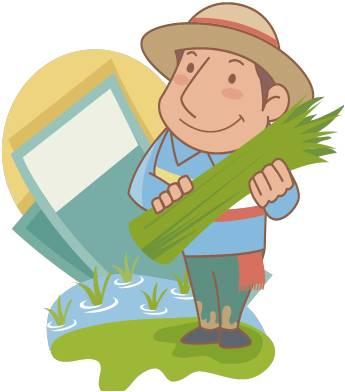 5